Matemática 11th
LA ECUACION DE LA RECTA
Las tareas deben ser presentadas 
el día  lunes 3 de agosto, en hojas cuadriculadas
!LEE CON MUCHA ATENCION Y LUEGO RESUELVE!
Ecuación de la recta a partir de dos puntos del plano
y=mx+n
P(x1 , y1)
Q(x2 , y2)
Ecuación de la recta que pasa por dos puntos
Sean P(x1 ,y1) y Q(x2  , y2 ) dos puntos de una recta. En base a estos dos puntos conocidos de la recta, es posible determinar su ecuación.
Para ello tomemos un tercer punto R(x,y), también perteneciente a la recta.
Como P, Q y R pertenecen a la misma recta, se tiene que PQ y PR deben tener la misma pendiente, es decir
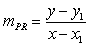 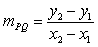 y
Luego, la ecuación de la recta que pasa por dos puntos es:
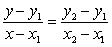 que también se puede expresar como:
R(x , y)
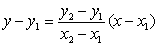 ¿Y cómo usamos esta fórmula?
Observa el siguiente ejemplo:
Determina la ecuación de la recta que pasa por los puntos  (2 , 4) y (5, 10)
Identificamos x1 , y1 , x2 , y2
x1
y1
x2
y2
y – y1
y2 – y1
=
x – x1
Reemplazamos estos valores en la fórmula
x2 – x1
y  –  4
10 – 4
Efectuamos los “productos cruzados”
=
x – 2
5 – 2
y  –  4
2
=
y  –  4
6
x – 2
1
=
x – 2
3
y – 4 = 2x - 4
Y ordenamos
y = 2x – 4 +4
Y tenemos nuestra ecuación
y = 2x
Otra forma de enfrentar la misma tarea
Observa el siguiente ejemplo:
Determina la ecuación de la recta que pasa por los puntos  (2 , -4) y (6, 12)
Identificamos x1 , y1 , x2 , y2
x1
y1
x2
y2
y2 – y1
12 – (-4)
16
4
= 4
=
=
Se calcula la pendiente
x2 – x1
6 – 2
Se reemplaza m en la ecuación  y = mx + n
y = 4x + n
Se toma las coordenadas x e y de uno de los dos puntos y se reemplaza en la ecuación             y = 4x + n
(2 , -4)
-4 = 4•2 + n
y despejamos n
-4 = 8 + n
Finalmente reemplazamos n en
y = 3x + n  , quedando  y = 3x – 12
-4 – 8 = n
-12 = n
Ejercicios :  I) Encuentra la ecuación de recta que pasa por los puntos
A)  (3,5) y (2, 8)
B)  (-2 , -3) y (5 , 3)
C)  (3 , 5 ) y ( -4, 5)
D) (-1, 1) y  (0 ; 0)
E)  (-2 ; 3 ) y ( 0 ; 1)
Encuentra la ecuación de recta de los siguientes gráficos